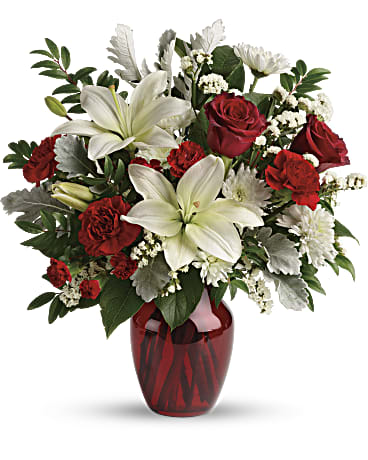 স্বাগতম
শিক্ষক  পরিচিতি
নামঃআবেদা খাতুন ।
সহকারী শিক্ষিকা ।
কলমধারী সরকারি প্রাথমিক বিদ্যালয়।
মহম্মদ পুর,মাগুরা।
পাঠ পরিচিতি
শ্রেণিঃ চতুর্থ
বিষয়ঃ প্রাথমিক গণিত।
পাঠ শিরোনামঃ গুণ ।
পাঠ্যাংশঃ গুণ সংক্রান্ত সমস্যার সমাধান।
শিখনফল
অনূর্ধ্ব চার অংক বিশিষ্ট সংখ্যাকে অনূর্ধব তিন অংক বিশিষ্ট সংখ্যা দ্বারা গুণ করতে পারবে।
এসো একটি ভিডিও দেখি
এসো আমরা পাঠ্য বইয়ের ৪৩ নং পৃষ্ঠায় ১১নং সমস্যা দেখি।
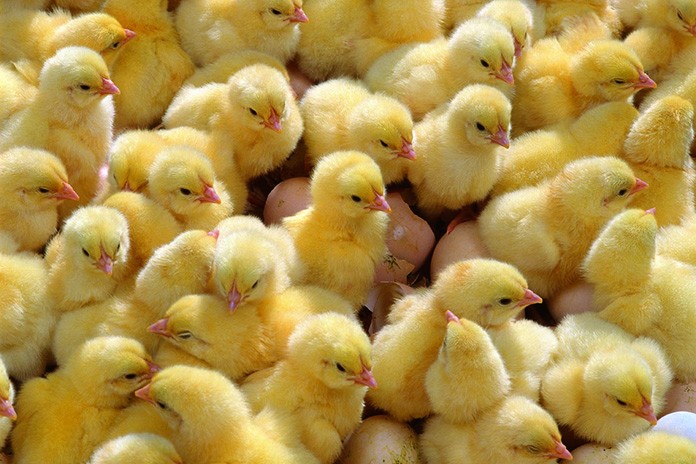 সেলিম তার মুরগির খামার থেকে ১৮৫টি মুরগি বিক্রয় করলেন ।তিনি প্রতিটি মুরগির জন্য ২৭৫টাকা করে পেলেন।
ক)দুইটি মুরগির মূল্য কত?
খ)মুরগি বিক্রি করে মোট কত টাকা পেলেন?
গ)যদি মুরগির সংখ্যা ১০টি বেশি হতো তাহলে মোট বিক্রয়                                     মূল্য কত হত?
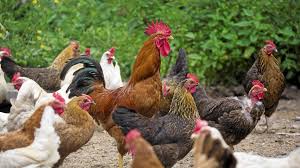 ক
১ টি মুরগির মূল্য =২৭৫ টাকা
২ টি মুরগির মুল্য =২৭৫     ২টাকা
          মোট         =৫৫০ টাকা
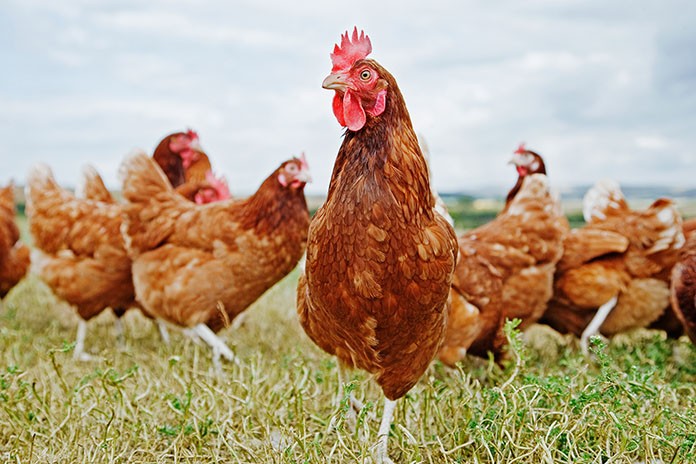 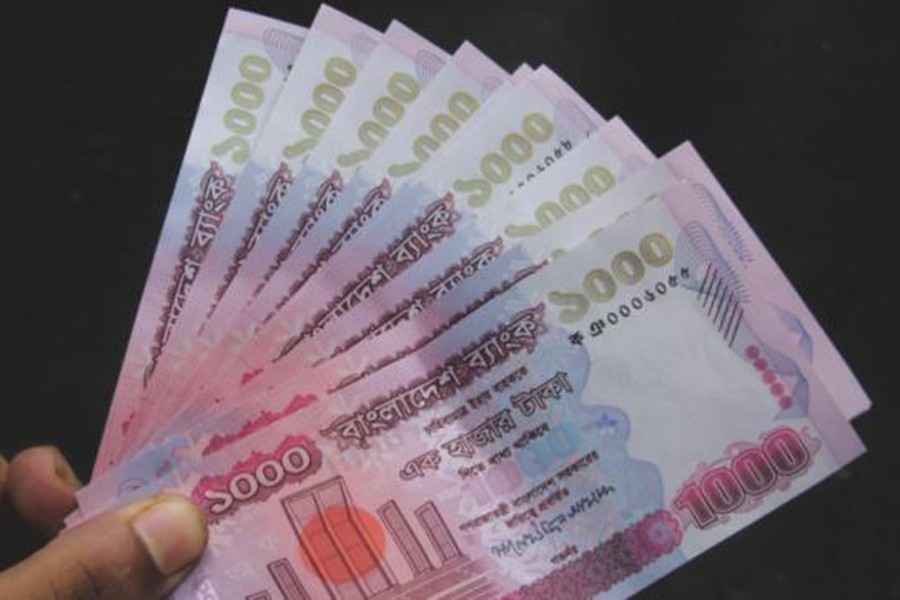 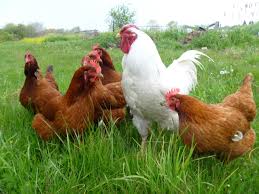 ১ টি মুরগির মূল্য =২৭৫ টাকা
১৮৫ টি মুরগির মূল্য=২৭৫      ১৮৫ টাকা
                             
                                        ১৩৭৫
                                      ২২০০০
                                      ২৭৫০০
                 মোট        =    ৫০৮৭৫ টাকা
খ
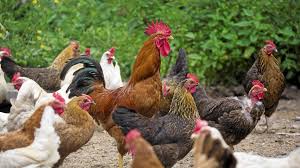 মুরগির সংখ্যা ১০টি বেশি হলে মোট মুরগি=১৮৫+১০=১৯৫টি
১টি মুরগির মূল্য  =২৭৫ টাকা
১৯৫টি মুরগির মূল্য=২৭৫       ১৯৫টাকা

                            ১৩৭৫
                          ২৪৭৫০
                           ২৭৫০০
           মোট      =৫৩৬২৫টাকা
গ
দলীয় কাজ
শাপলা দলঃ খ নং সমস্যার সমাধান কর।
গোলাপ দলঃ ক নং সমস্যার সমাধান কর।
জবা দলঃ      গ নং সমস্যার সমাধান কর।
মুল্যায়ন
প্রত্যেকে খাতায় ক,খ ও গ নং সমস্যার সমাধান কর।
বাড়ির কাজ
৩৭ বক্সের প্রতিটিতে ৫০০ করে ক্রিকেট ম্যাচের টিকেট রয়েছে ।বাক্সগুলোতে মোট কতটি টিকেট রয়েছে?
ধন্যবাদ
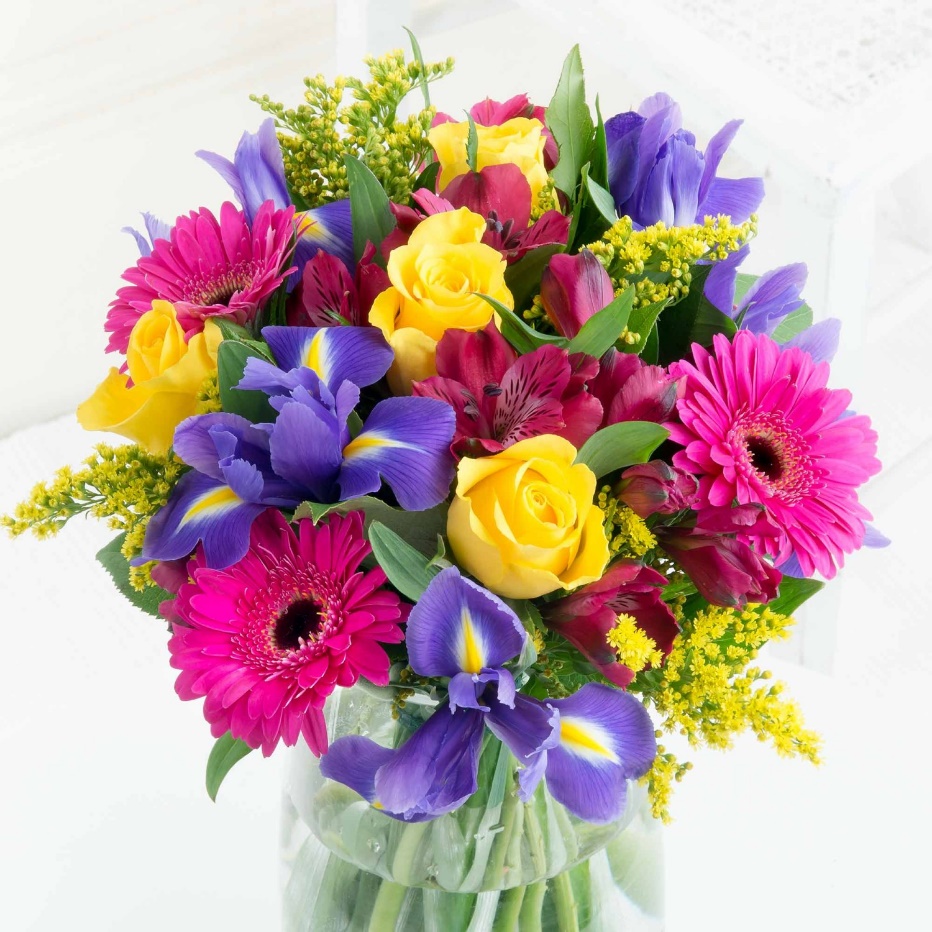